Produit scalaire dans l’espace et applications
Produit scalaire dans l’espace
Vecteur normal à un plan
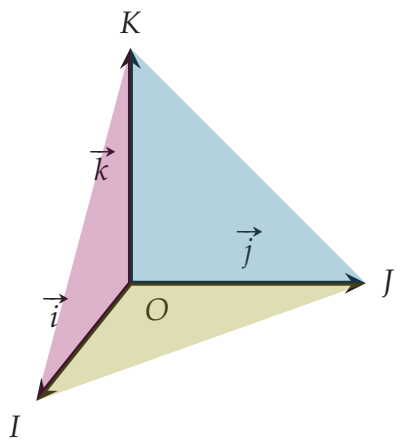 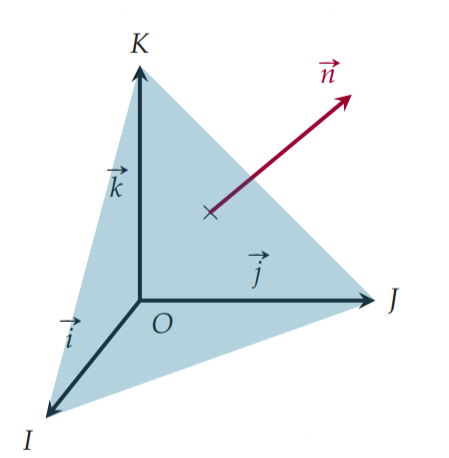